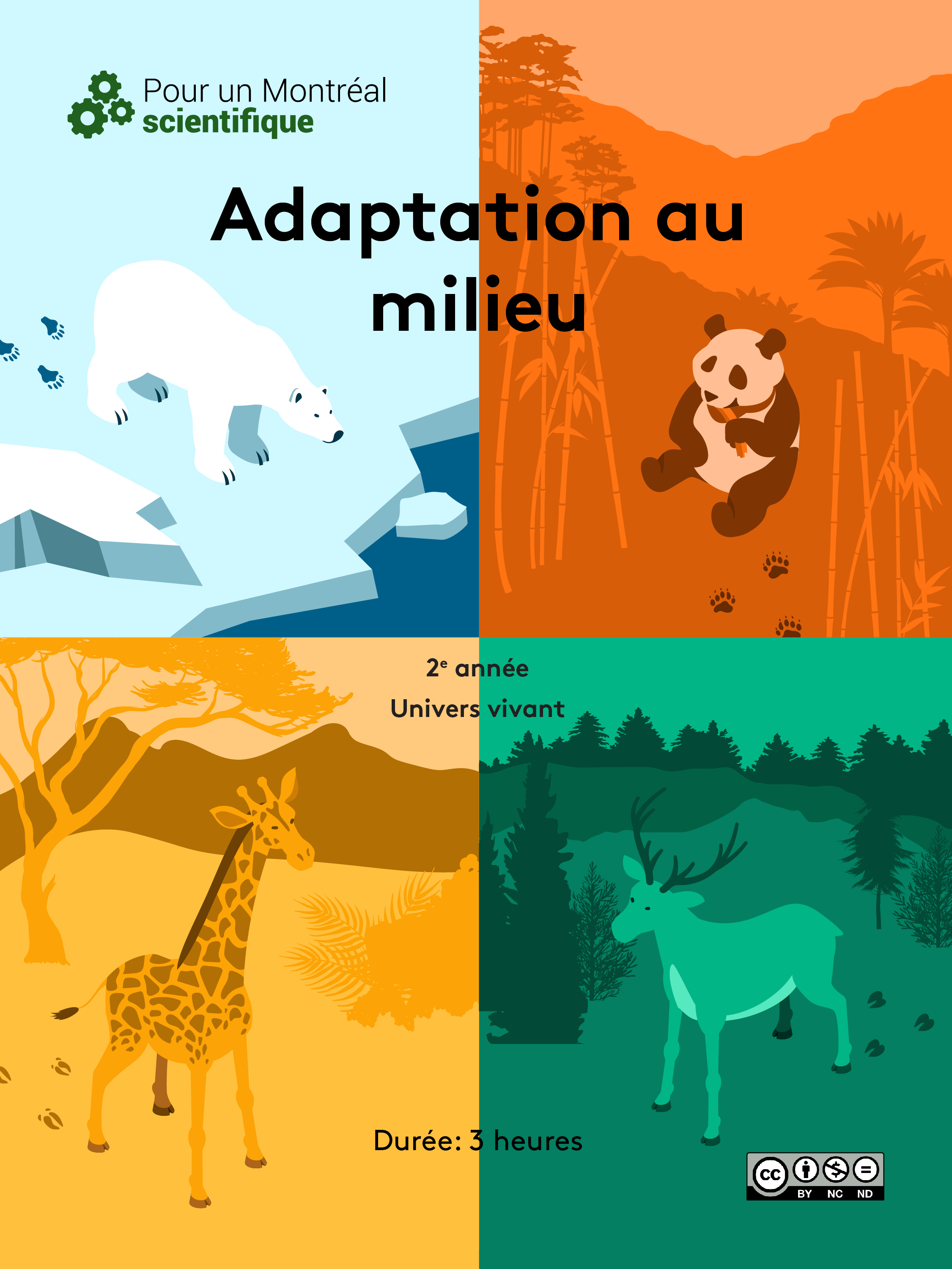 Table des matières
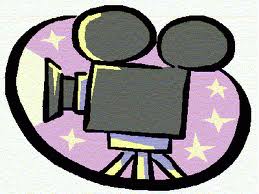 Présentation du matériel :
2
Présentation de la situation d’apprentissage
Ceci est une interprétation de la PDA fournie à titre indicatif. Par ailleurs, l'enseignant-e est la personne la mieux placée pour connaître le niveau de maîtrise des contenus par son groupe.
3
Séquence d’enseignement
4
Adaptation au milieu (2e année) – Matériel
Description des activités
6
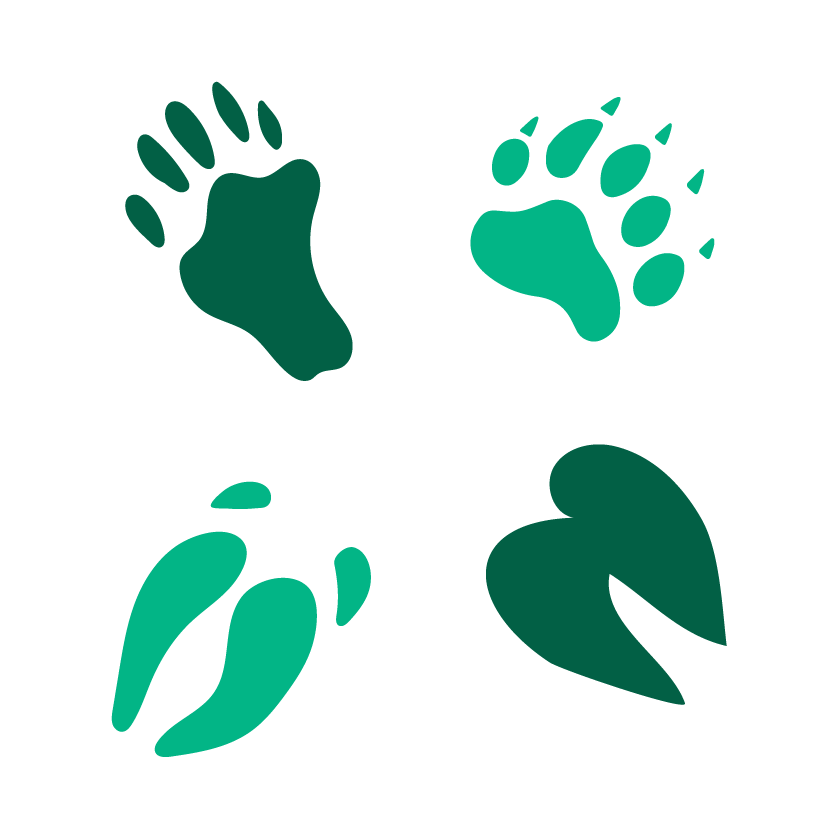 Amorce1. Le jeu des oiseaux
Vue d’ensemble
Un jeu, en équipe de 3, permet de découvrir le lien entre la forme des becs des oiseaux et leur alimentation (morphologie adaptative). 

Déroulement de l’activité
Mise en situation et idée initiales (10 minutes)
Le jeu des oiseaux (40 minutes)
Retour et fiche d’activité (20 minutes)

Préparation du matériel
Autant que possible, les élèves seront regroupés par équipes de 3. Il faut donc préparer autant d’assiettes d’aluminium qu’il y aura d’équipes.
Dans ces assiettes, répartir les items fournis à l’enseignant.e, à raison de 2-3 types d’items par assiette. Par exemple, pour 6 assiettes :

Assiette 1 : 5 billes et 5 bouchons de liège
Assiette 2 : 5 vis, ¼ tasse de riz et 5 aiguilles
Assiette 3 : 5 morceaux de bois, 5 vis et 5 bouchons de liège
Assiette 4 : ¼ tasse de riz et 5 clous
Assiette 5 : 5 clous et 5 billes
Assiette 6 : 5 morceaux de bois et 5 aiguilles

Mise en situation et idées initiales
Présenter la fiche TNI 1 et poser les questions suivantes :
« Quelles différences y a-t-il entre ces oiseaux ? (Après que la différence entre les becs ait été soulevée :) Pourquoi ont-ils des becs différents ? » 
Recueillir les hypothèses des élèves, sans les juger ni les commenter.
7
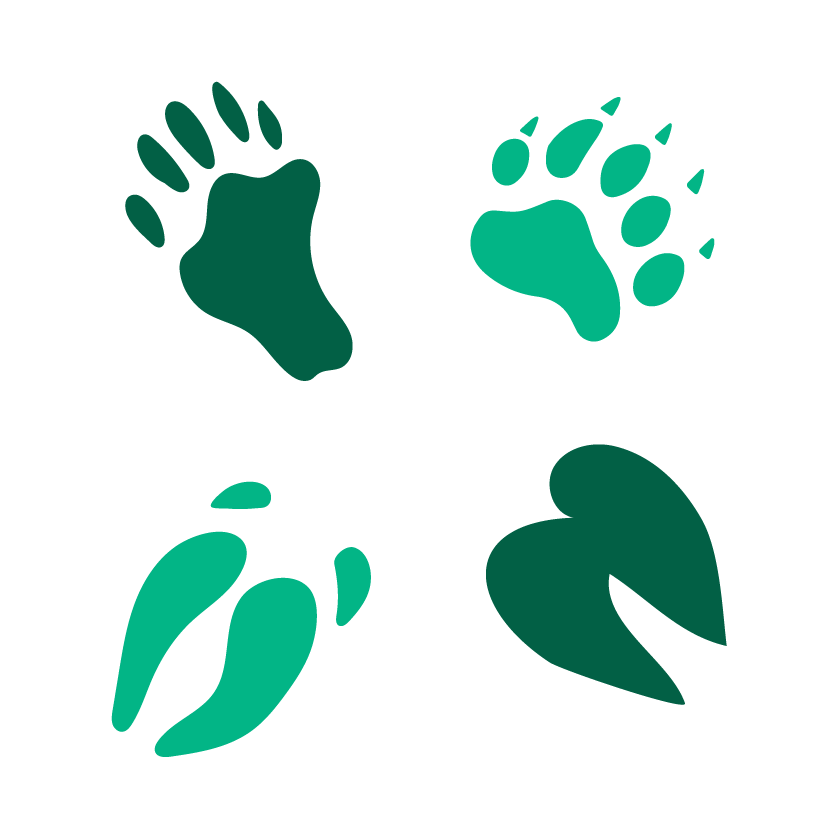 Amorce1. Le jeu des oiseaux (suite)
Le jeu des oiseaux
« Nous allons jouer à un petit jeu. Vous serez des oiseaux avec des becs différents. Il y aura des objets à ramasser avec vos becs. Ce sera à celui qui aura attrapé le plus d’objets. »
Expliquer les règles avant de distribuer le matériel :
Les élèves vont jouer en groupes de 3 (dans la mesure du possible).
Chaque élève aura une pince différente. Ces pinces représentent les becs de différents oiseaux.
Au milieu de chaque groupe de 3 sera déposée une assiette en aluminium (sur une table); dans ces assiettes se trouveront des objets de formes et de tailles différentes.
Chaque élève aura aussi un contenant en plastique. Le but du jeu est de ramasser le plus d’objets possible, avec sa pince, et de les déposer dans son contenant.
Règles importantes : 1) Une main dans le dos et sa pince dans l’autre main, 2) Il est interdit de voler les objets d’un autre (dans son récipient), et 3) Si un objet tombe sur la table, l’objet est remis dans l’assiette centrale, pas dans son récipient (c’est le seul moment où on peut utiliser sa main libre !).
Déroulement du jeu
Faire les équipes et distribuer le matériel.
Organiser des rondes chronométrées. Par exemple, les élèves ont 1 minute pour attraper le plus d’objets possible.
Après la première ronde, les élèves remettent tous les objets dans les assiettes puis les assiettes changent d’équipe. Faire une nouvelle ronde avec chaque nouvelle assiette, de manière à ce que les élèves puissent expérimenter avec tous les types d’objets.

Retour et fiche d’activité
Faire parler les élèves sur ce qu’ils viennent de vivre, les objets faciles à attraper avec telle ou telle pince, les objets difficiles.
Demander aux élèves de faire un parallèle avec ce que vivent les oiseaux. « Qu’est-ce que ce jeu cherchait à démontrer ? Qu’est-ce que les objets pouvaient bien représenter ? »
Pour confirmer la réponse, montrer la Fiche TNI-2. Cette fiche établit un lien entre la forme des becs et l’alimentation des oiseaux.
Discuter du terme « adaptation » avec les élèves, pour en donner une définition (voir encart « Zone vocabulaire » en page 10).
Distribuer et faire remplir la Fiche d’activité A.
8
8
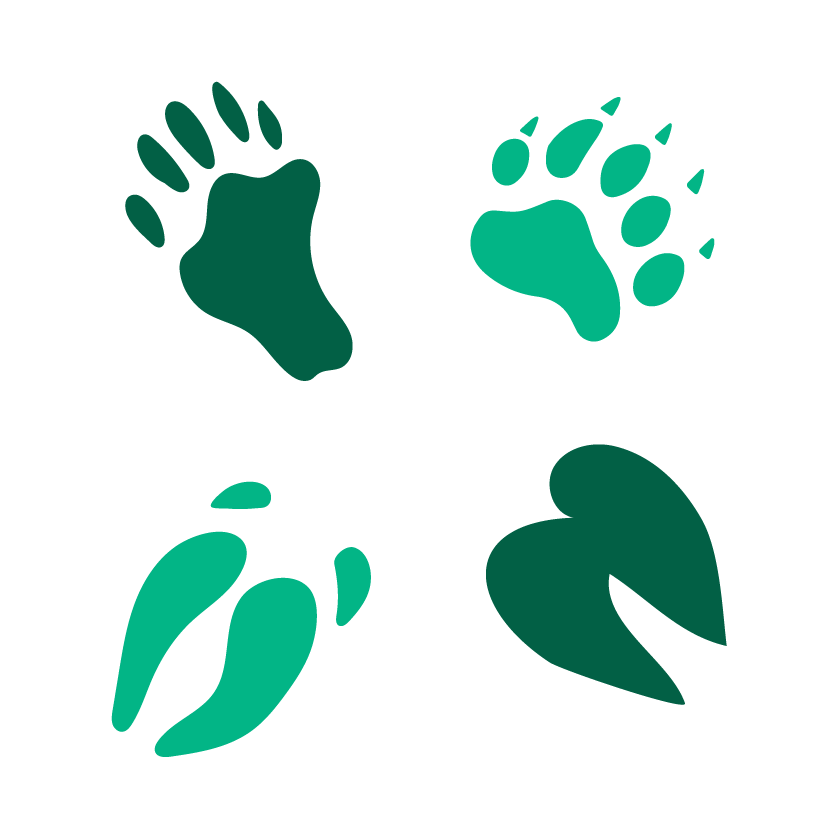 Réalisation2. Morphologie adaptative
Vue d’ensemble
Avec une activité sur les pattes d’ours, les élèves approfondissent leur compréhension du lien entre caractéristiques morphologiques et adaptation au milieu.
Ensuite, les élèves créent une espèce qui pourra survivre dans un environnement choisi.

Déroulement de l’activité
Les pattes d’ours (20 minutes)
Critères et adaptation (15 minutes)
Mon animal adapté (25 minutes)

Les pattes d’ours
« Lors de l’activité précédente, nous avons parlé des oiseaux. Nous allons maintenant nous intéresser aux ours »
Présenter la fiche TNI-3, et poser les questions suivantes :
« Pouvez-vous nommer ces différentes espèces d’ours ? » (polaire, noir, panda) 
« Quelles différences y a-t-il entre ces ours ? »
« Pensez-vous que tous ces ours ont les mêmes pattes? Quelles caractéristiques devraient avoir leurs différentes pattes, afin qu’ils puissent arriver à faire différentes choses ? » 
Recueillir les hypothèses des élèves, sans les juger ni les commenter.
Les élèves remplissent la fiche d’activité B, individuellement, en équipe ou en plénière (à la discrétion de l’enseignant.e).
Retour en groupe.
Un peu de lecture ?
Si c’est possible, il serait intéressant de précéder l’activité sur les ours d’une histoire sur le mode de vie du panda, de l’ours polaire et/ou de l’ours noir. 
Livre conseillé : « Les ours », de la série Le petit monde vivant / Bobbie Kalman (Bayard).
9
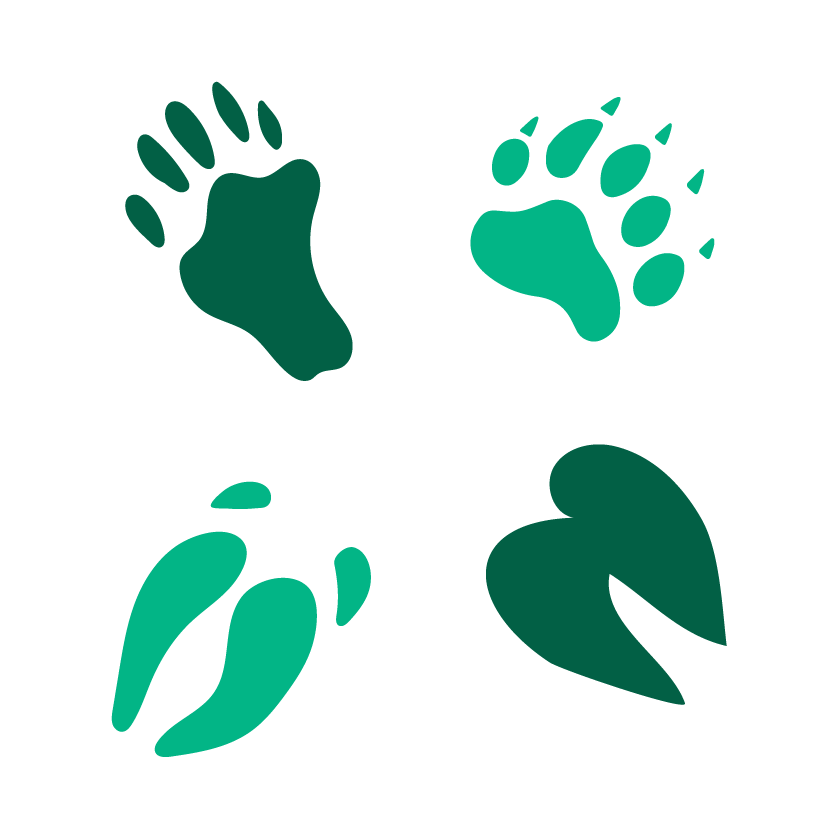 Réalisation2. Morphologie adaptative
Zone vocabulaire
Critère : Élément permettant de différencier (juger, apprécier, définir)  les animaux, les plantes, les objets.
Adaptation : Caractéristique physique ou comporte-mentale d'un animal qui améliore ses chances de survie et de reproduction.
Critères et adaptation
« Différentes raisons poussent un être vivant à faire preuve d'adaptation. Dans le cas des oiseaux, qu’est-ce qui déterminait la forme de leur bec ? » (Leur alimentation) 
« Dans le cas des ours, qu’est-ce qui déterminait la forme de leurs pattes ? » (Leur alimentation – panda – et aussi leur mode de déplacement)
Demander aux élèves d’identifier d’autres raisons qui pourraient pousser un être vivant à s’adapter. Voir exemples dans l’encadré. 
Parmi les critères possibles, les 3 suivants sont proposés (fiche TNI-4):   
- Critère protection de la peau (climat/température) : rouge
- Critère alimentation: vert
- Critère mode de déplacement: bleu
Les élèves vont créer leur propre animal, en s’inspirant de différentes images présentant des critères morphologiques adaptés.

Mon animal adapté
Remettre à chaque élève une image d’environnement (au hasard) ainsi que la fiche d’activité C.
Afficher la fiche TNI-4
Les élèves doivent prendre en compte leur environnement pour déterminer de quelles caractéristiques leur animal aura besoin pour survivre. Ils doivent choisir un pelage, une alimentation et un mode de déplacement afin de créer l’animal qui sera le mieux adapté à leur environnement.
Chaque élève dessine son animal sur sa fiche d’activité. Ce peut être un animal fictif !
En guise de retour, des élèves volontaires peuvent présenter leur animal aux autres, en argumentant leurs choix.
Pour augmenter la difficulté, ils pourront créer un animal capable de survivre à plusieurs environnements.
Autres raisons de s’adapter
Climat (sec, venteux, pluvieux, etc.)
Température (chaud, froid, ou alternance des saisons)
Camouflage (couleurs, formes, motifs, etc.)
 Milieu de vie (arbres, marécage, sable, etc.)
10
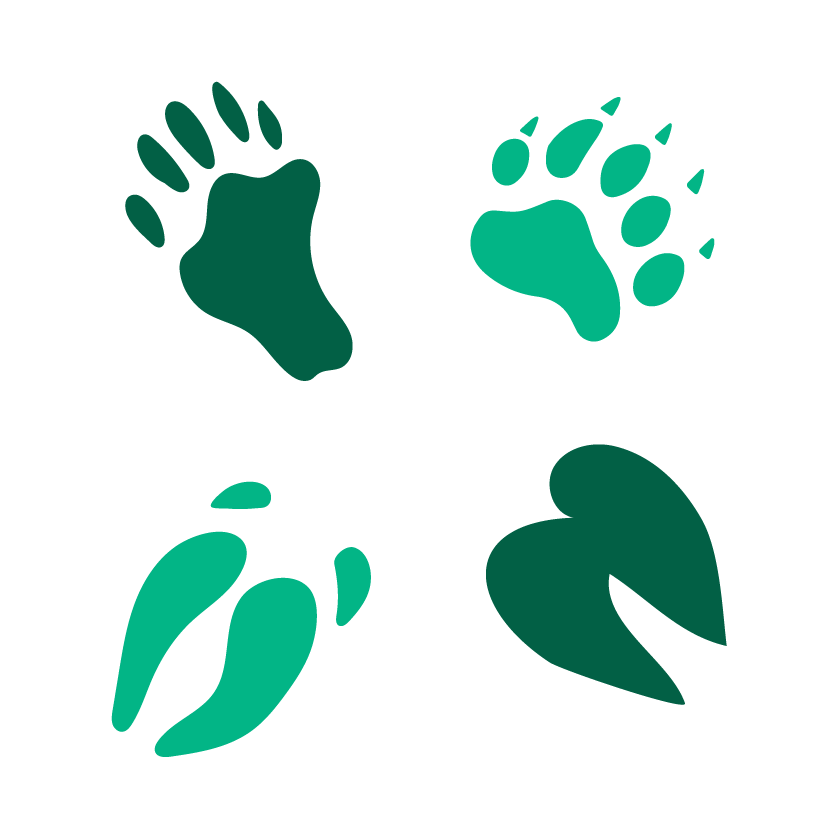 Réalisation3. Divers milieux
Vue d’ensemble
L’activité consiste à placer des images d’animaux dans différents environnements. Les élèves découvriront ainsi les caractéristiques morphologiques de plusieurs espèces animales.

Déroulement de l’activité
En équipe de 2 les élèves reçoivent 2 images d’environnement et un ensemble de 12 images d’animaux. 
Puisque chaque équipe a seulement 2 des 4 environnements, ils ne pourront pas placer tous les animaux. Le défi est donc de trouver lequel va où.
Lors du retour, demander aux élèves comment chaque animal est adapté à son environnement.
Éléments de réponses ci-bas :
Déroulement alternatif
Cette activité peut être réalisée en plénière, au TNI.
Arctique	Pingouin : le gras protège du froid, poil glissant sur la banquise et dans  l’eau 	(hydrodynamique).
	Ours polaire : fourrure qui protège du froid + camouflage, pattes larges pour la neige.
	Renard arctique : fourrure protège du froid + camouflage.

Désert	Chameau : réserve dans sa bosse, pattes larges pour le sable.
	Lézard : ses écailles protègent de la chaleur.
	Fennec : longues oreilles pour réguler la température, pelage pour le camouflage

Jungle	Serpent : écailles (protection contre l’usure de la peau), camouflage, bouche extensible pour 	avaler sa proie entière.
	Singe : longue queue, mains et pieds pour s’accrocher aux arbres.
	Toucan : Bec long pour réguler la température et manger des fruits.

Océan	Baleine : écailles, nageoire, orifice sur le dessus de la tête pour respirer
	Pieuvre, Méduse : tentacules, ont besoin d’eau pour se tenir
	Poisson-raie : écailles, nageoire
11
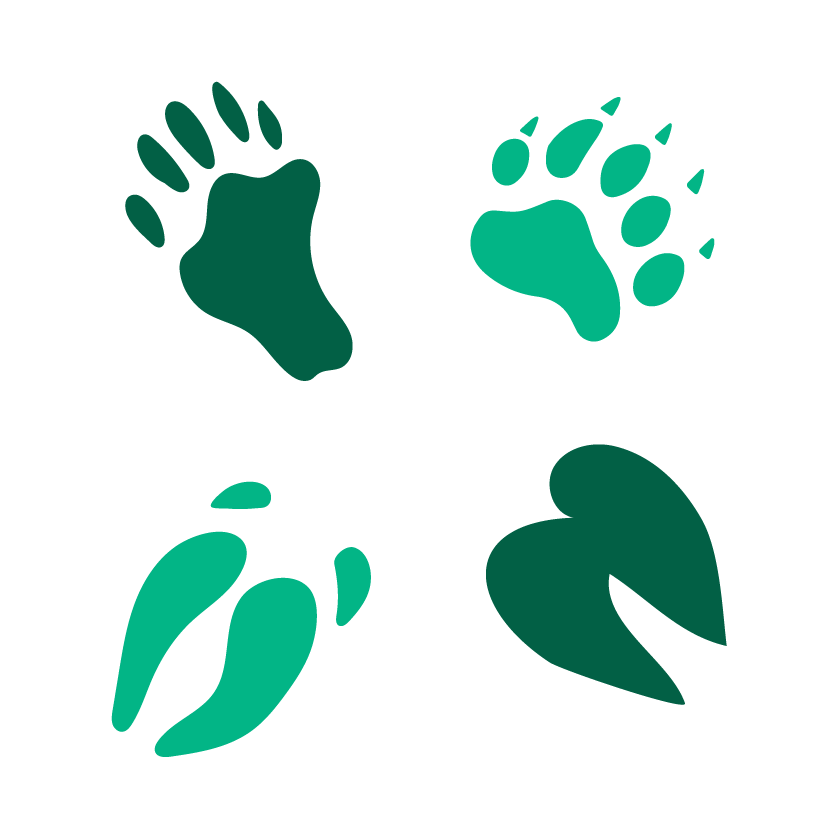 Intégration des acquis4. Retour
Objectif 
Souligner le principe d’adaptation et son utilité dans la survie des diverses espèces animales.
Retour continuel
Tout au long du restant de l’année scolaire, lorsque vous rencontrerez des animaux dans des histoires ou dans des exercices de mathématiques ou de français, n’hésitez pas à faire une parenthèse en demandant à vos élèves de préciser les caractéristiques morphologiques de l’animal lui permettant de s’adapter à son environnement.
12
Fiches théoriques
13
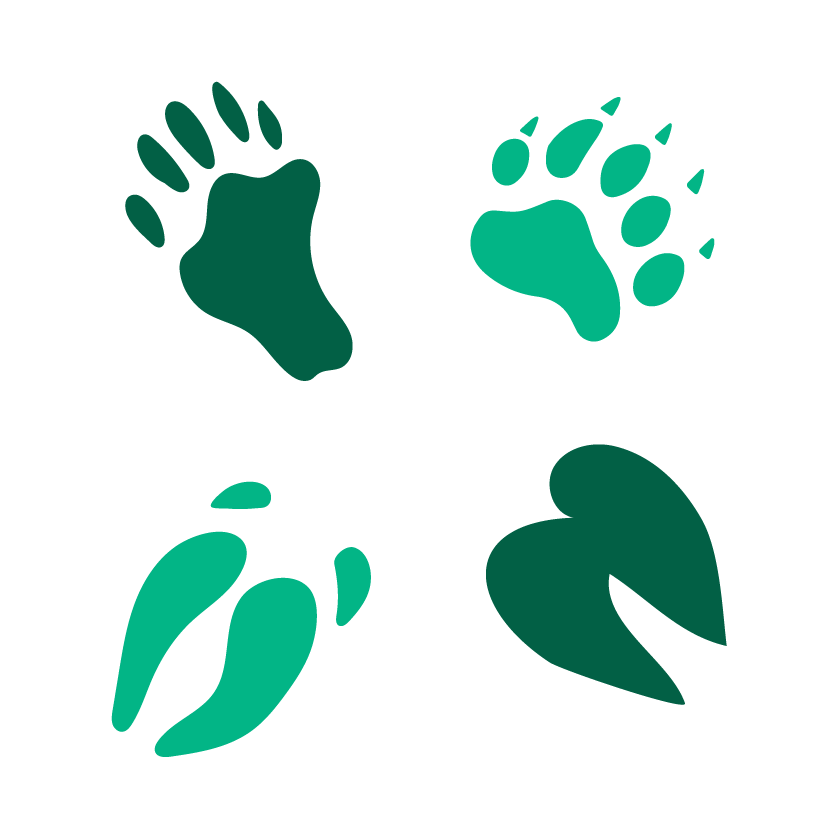 Fiche théorique 1
Théorie de l’évolution
Définition
L’évolution est le changement physique d’une espèce, au fil des années, des décennies, des siècles. Noter qu’évolution ne veut pas dire « amélioration ». Généralement, une espèce change parce que son environnement (ou écosystème) a changé. Évoluer ne veut pas dire devenir meilleur mais simplement rester adapté à son milieu. D’une certaine façon, on pourrait dire que les « meilleures » espèces sont justement celles qui n’ont pas eu besoin d’évoluer, parce qu’elles parvenaient toujours à tirer leur épingle du jeu ! Le requin est un bon exemple.
Historique
Le père de la théorie de l’évolution est Charles Darwin, un naturaliste anglais qui a révolutionné la façon de penser. En 1831, Darwin embarque avec Adam Sedwick afin d’explorer les îles Galápagos, de petites îles du Pacifique, au large de l’Amérique du Sud.
Sur ces îles, Darwin découvre quelques pinçons similaires a ceux trouvés en Angleterre. Par contre, leurs becs avaient une forme différente sur les différentes îles. À l’aide de cette information et de plusieurs scientifiques, Darwin crée la théorie de la sélection naturelle. La sélection naturelle est basée sur une règle simple: le plus fort survit et réussit à se reproduire. Au fil du temps les moins forts ou moins adaptés meurent et les plus forts survivent de génération en génération en transmettant leurs caractères avantageux à leurs descendants.
ADN et génétique
L’ADN (acide désoxyribonucléique) est la molécule qui détermine la génétique d’une espèce. Un regroupement d’ADN forme un chromosome. Ce sont les différences dans l’ADN qui différentient les espèces les unes des autres, mais aussi qui font que chaque individu d’une espèce est différent des autres.
Il arrive que des erreurs se glissent dans l’ADN. On les appelle des mutations. La plupart des mutations n’ont pas d’effet ou sont désavantageuses pour l’individu qui les possède, mais elles sont parfois un avantage.
Grâce à la sélection naturelle, ces caractères avantageux seront reproduits chez les descendants à travers leur ADN et la mutation se répandra dans l’espèce, qui se trouvera mieux adaptée à son environnement. Les caractères désavantageux, eux, disparaitront progressivement.
14
Environnement naturel :  L’océan
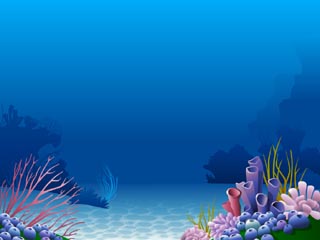 Environnement naturel : L’arctique
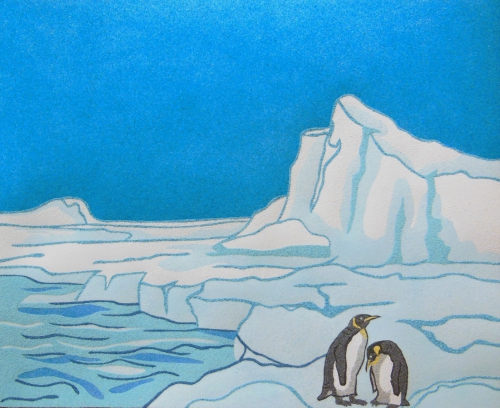 Environnement naturel : Le désert
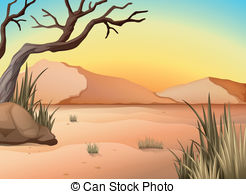 Environnement naturel : La jungle
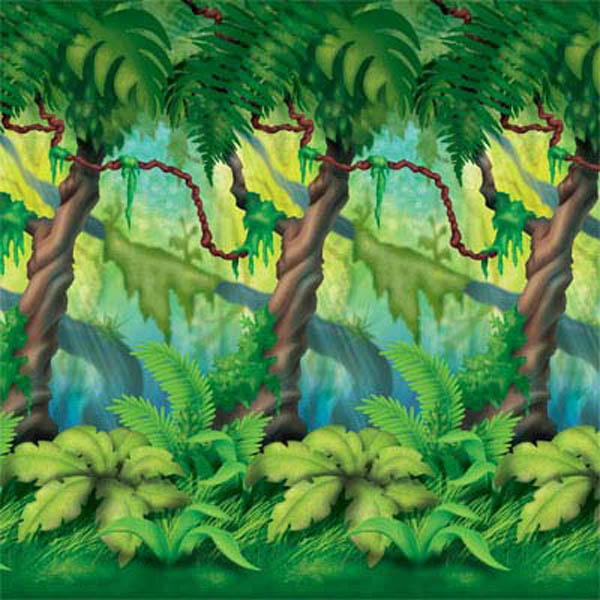 Animaux pour l’activité 3, à imprimer et à découper
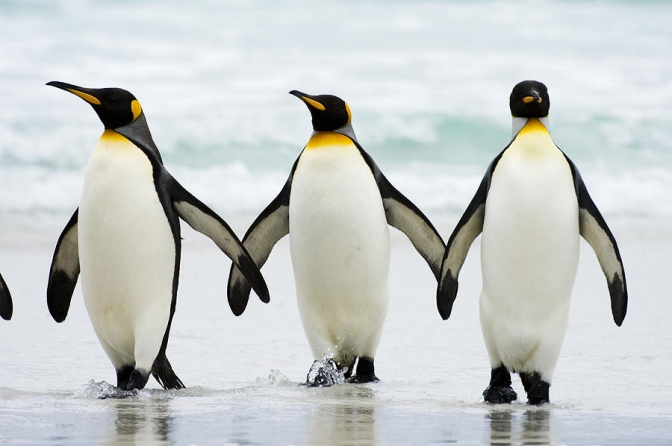 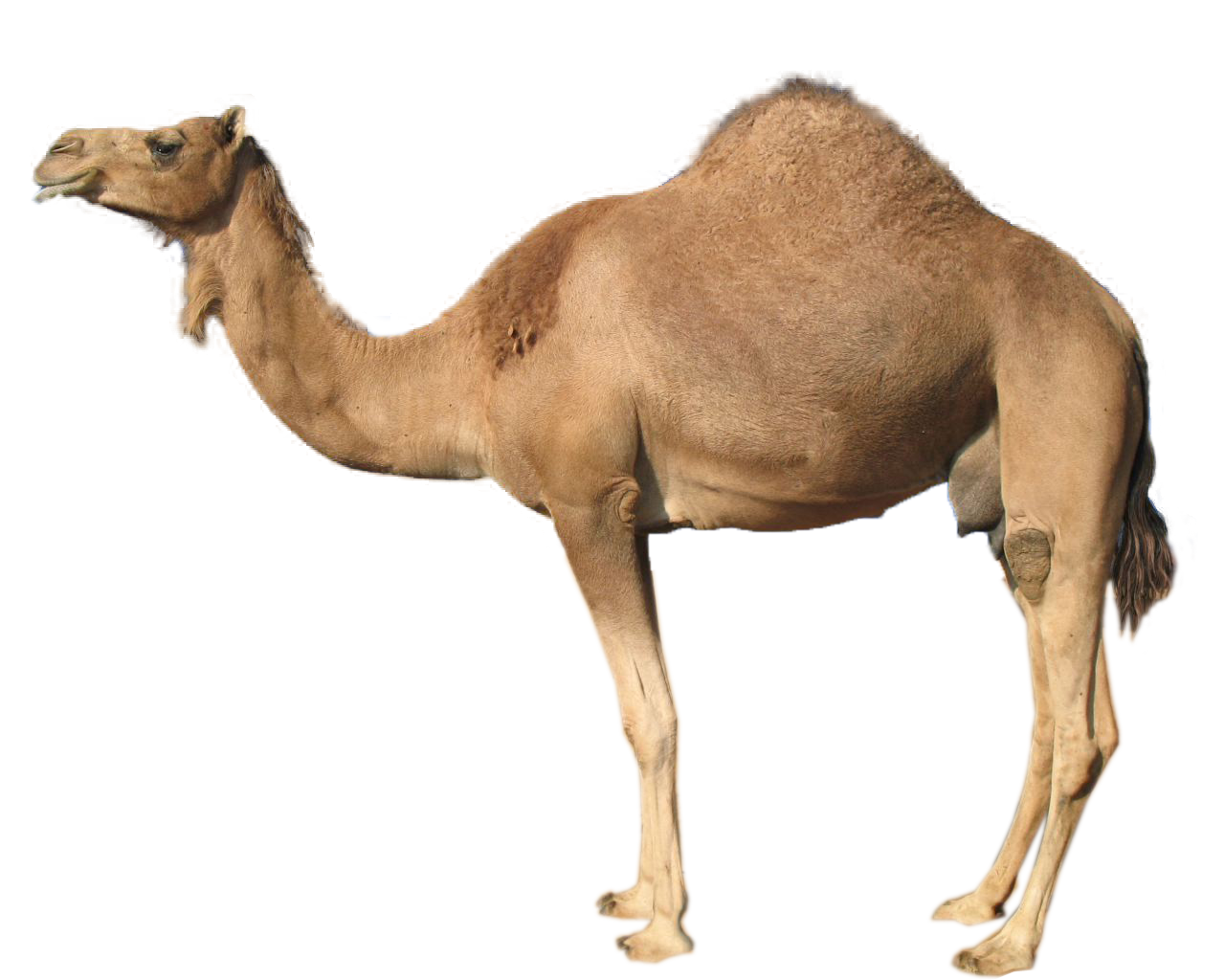 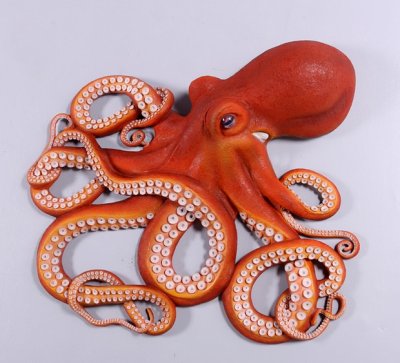 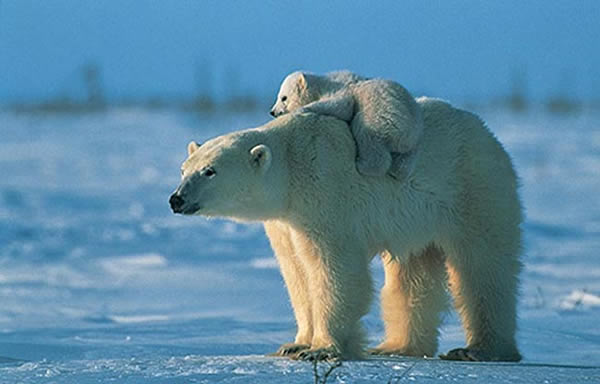 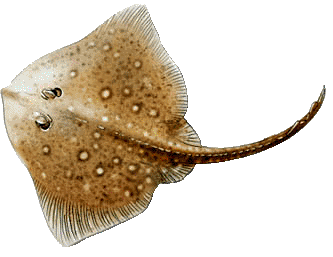 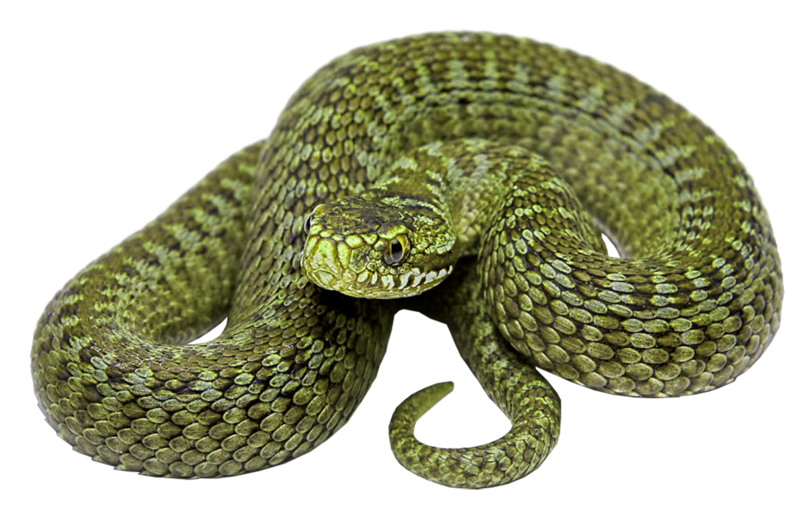 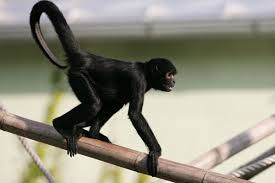 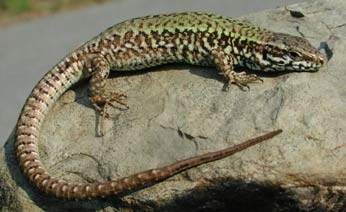 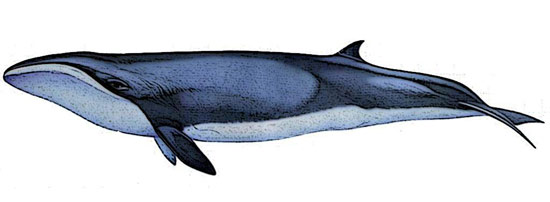 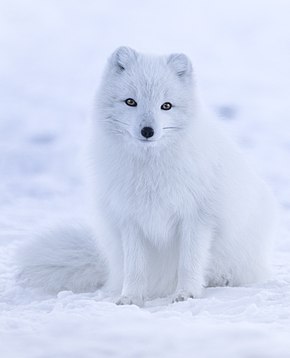 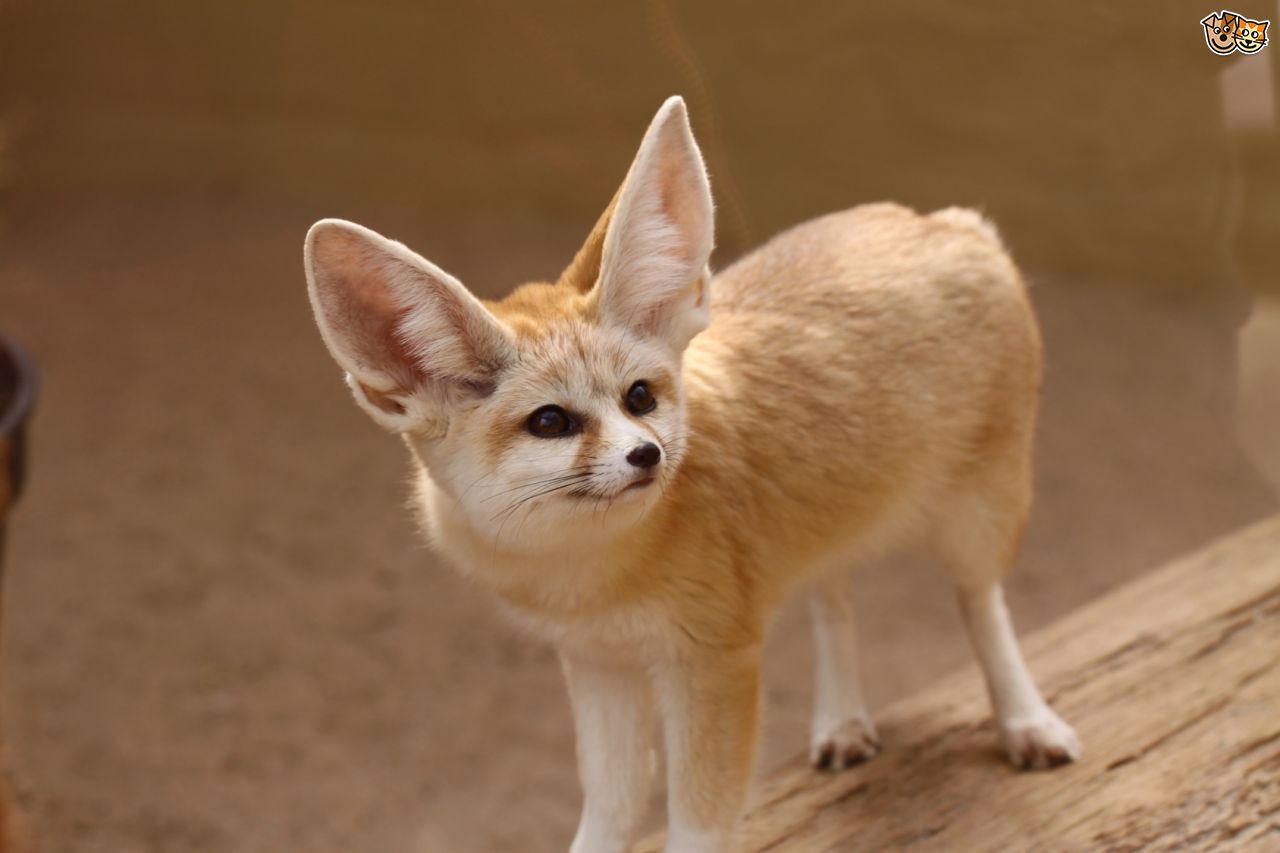 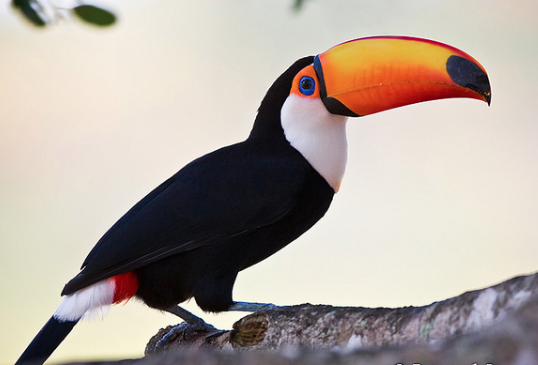 Évaluation
20
Grille d’évaluation 1Manifestations observables
Date: _____________
Grille globale
22
Corrigé
Corrigé
noir
griffes
grimper
Amérique
polaire
palmées
nager
océan
panda
attraper
doigt
Chine
Fiches TNI
25
Fiche TNI-1
Différents oiseaux
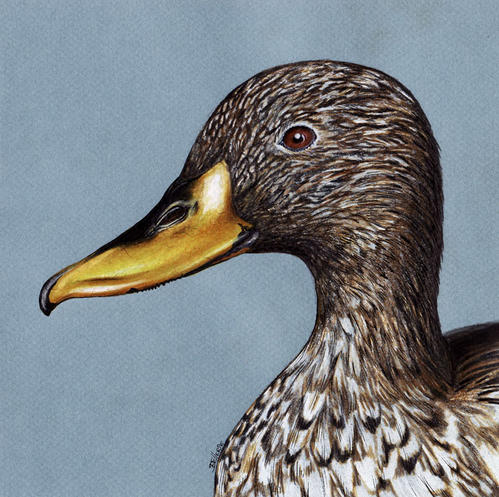 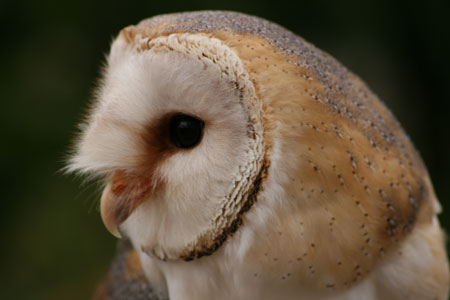 Canard
Chouette
Pic-bois
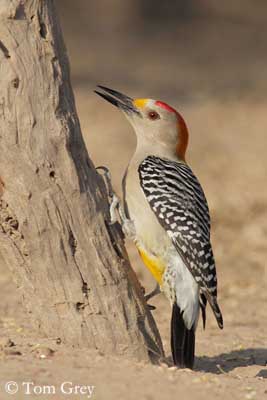 Pélican
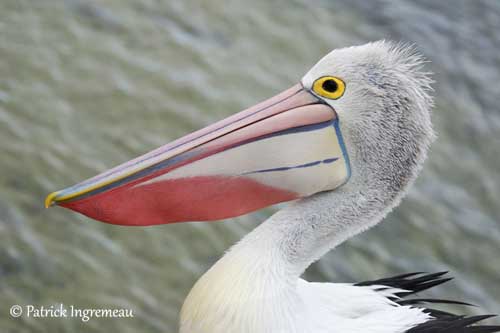 26
Fiche TNI-2
Becs et alimentation
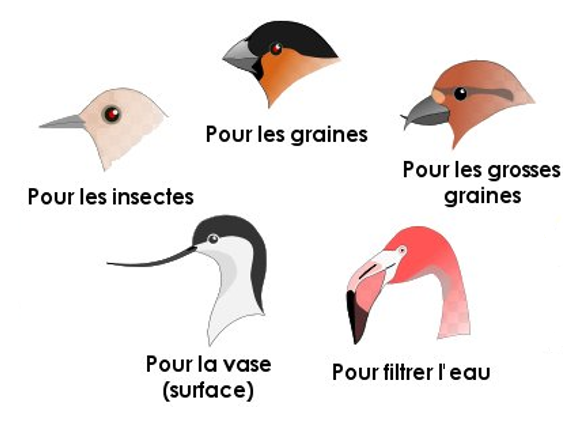 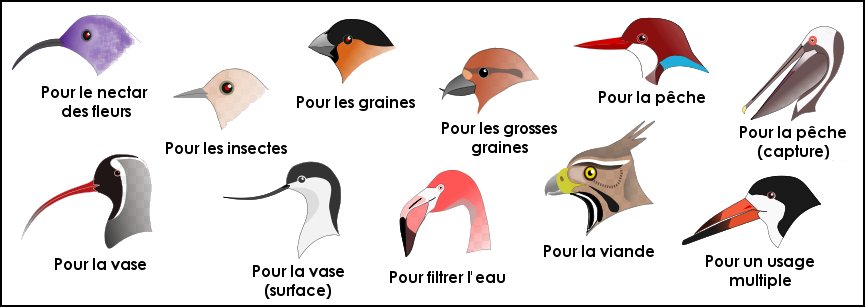 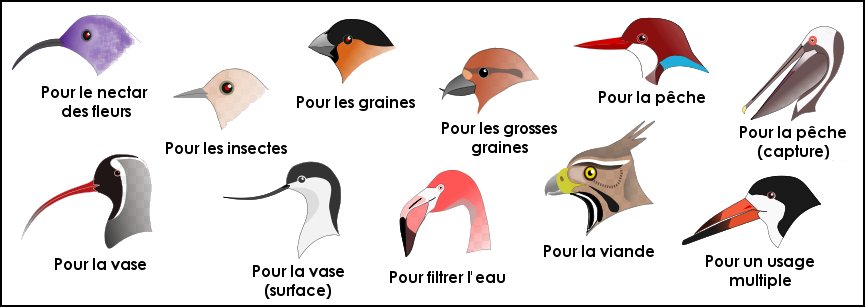 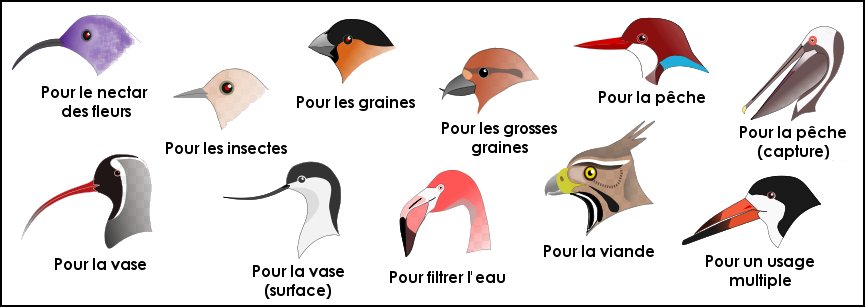 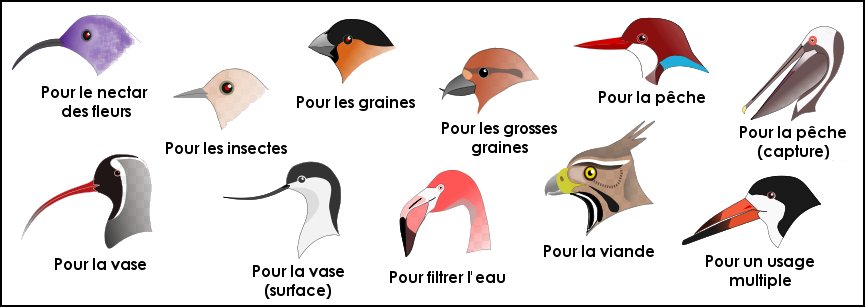 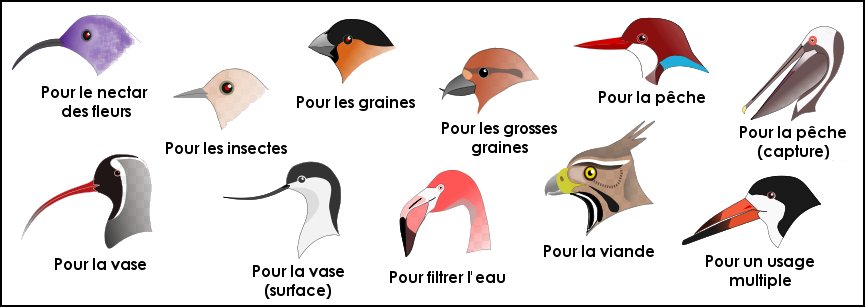 27
Fiche TNI-3
Les ours
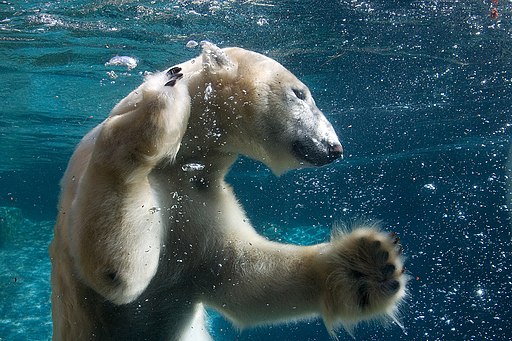 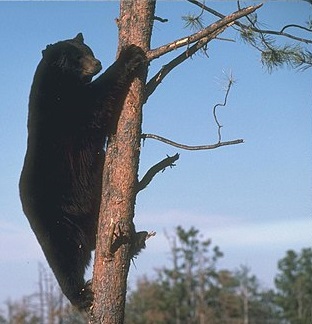 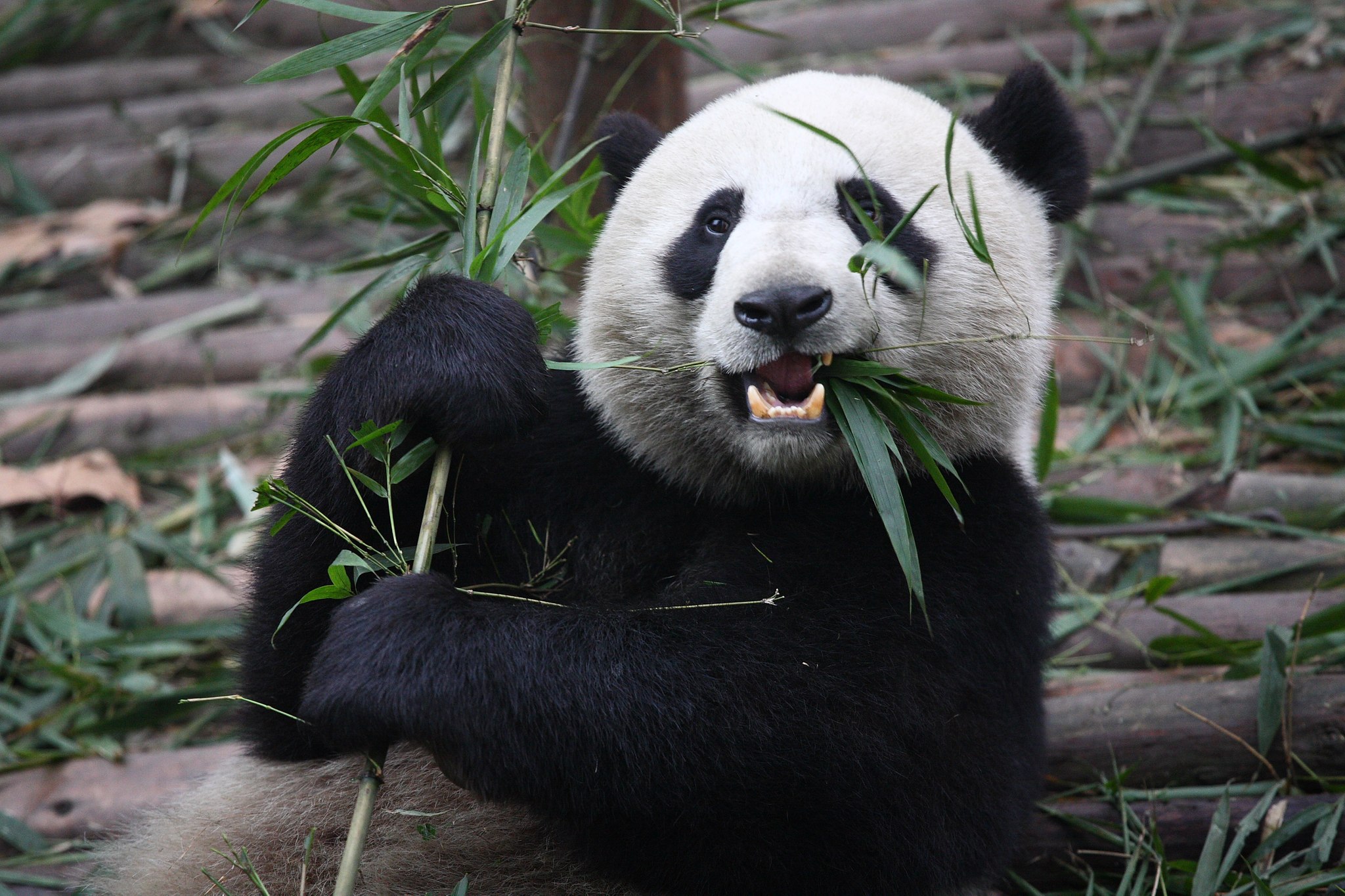 28
Fiche TNI-4
Exemples de caractéristiques adaptées
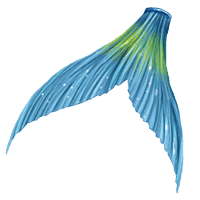 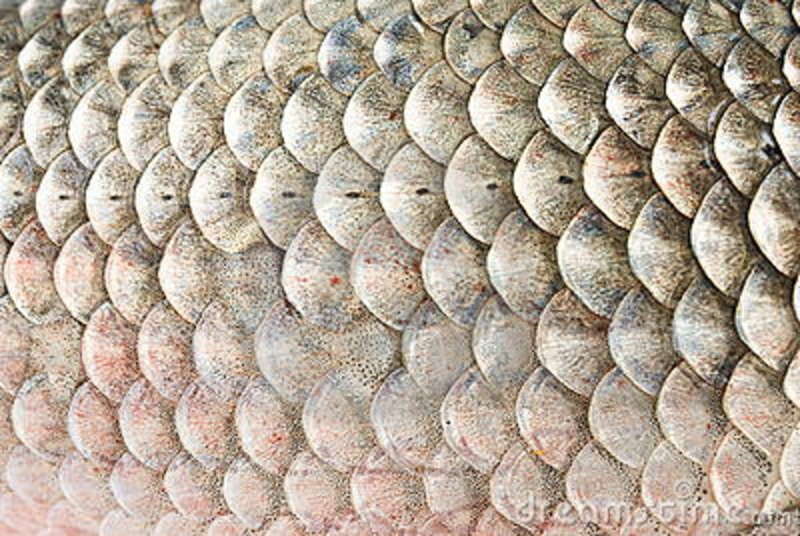 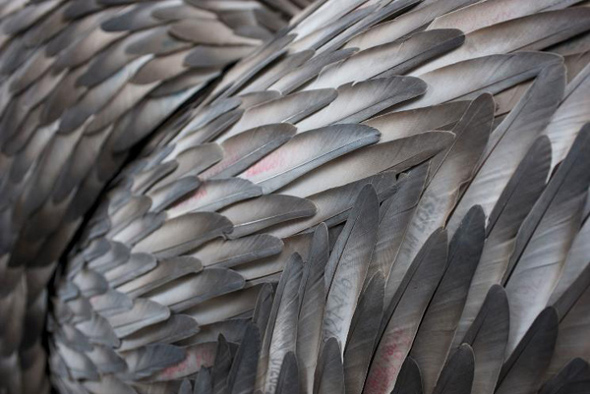 Écailles (Nager, glisser)
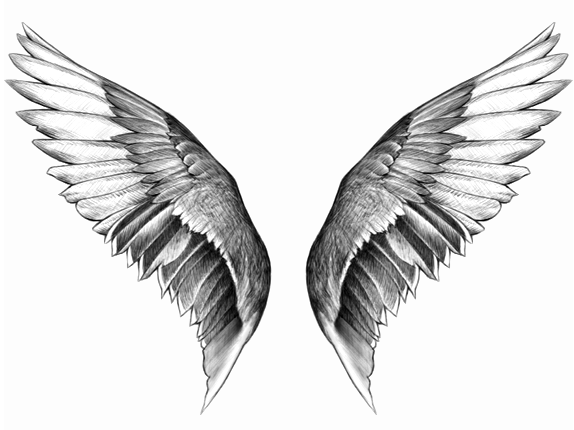 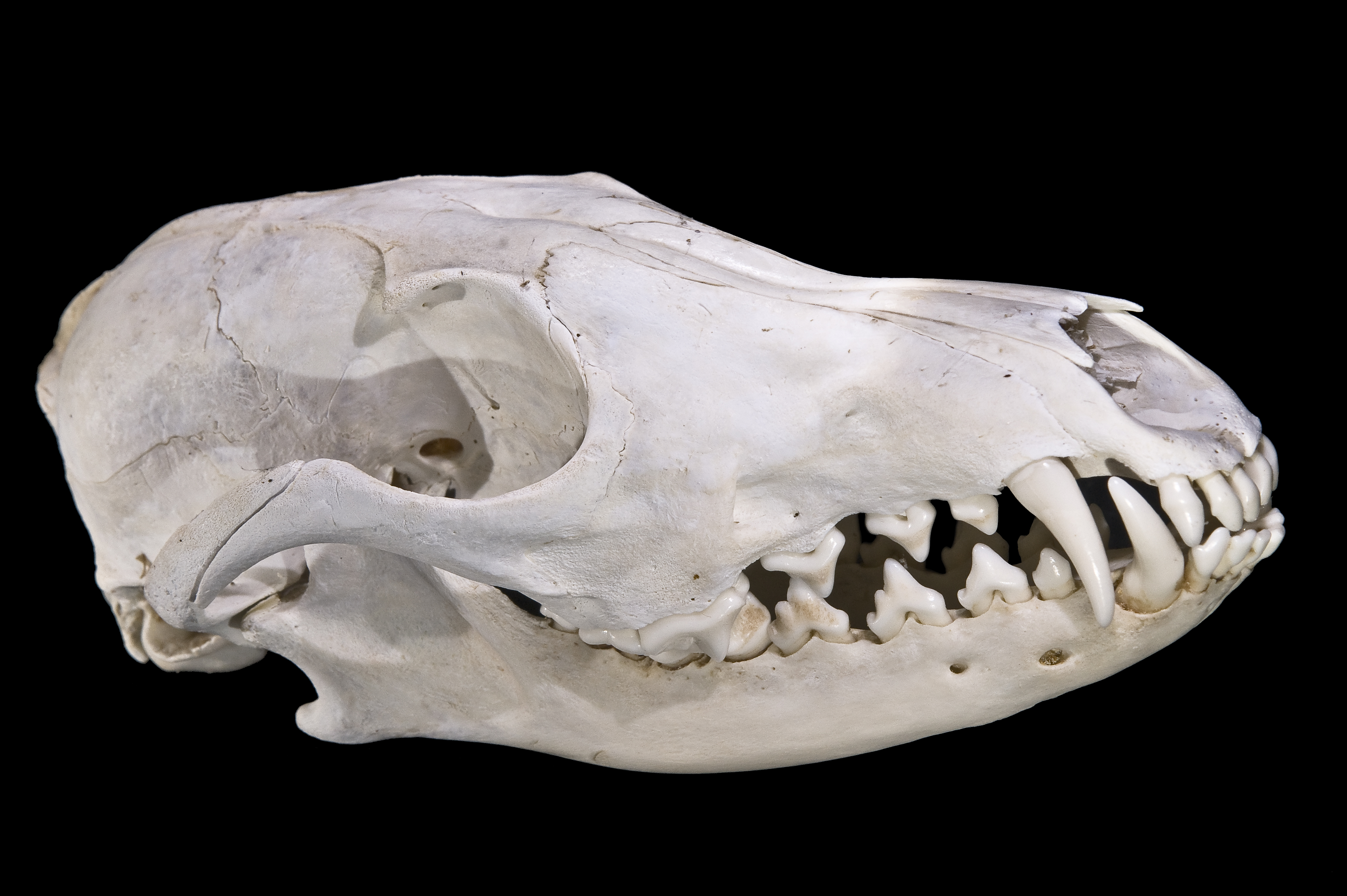 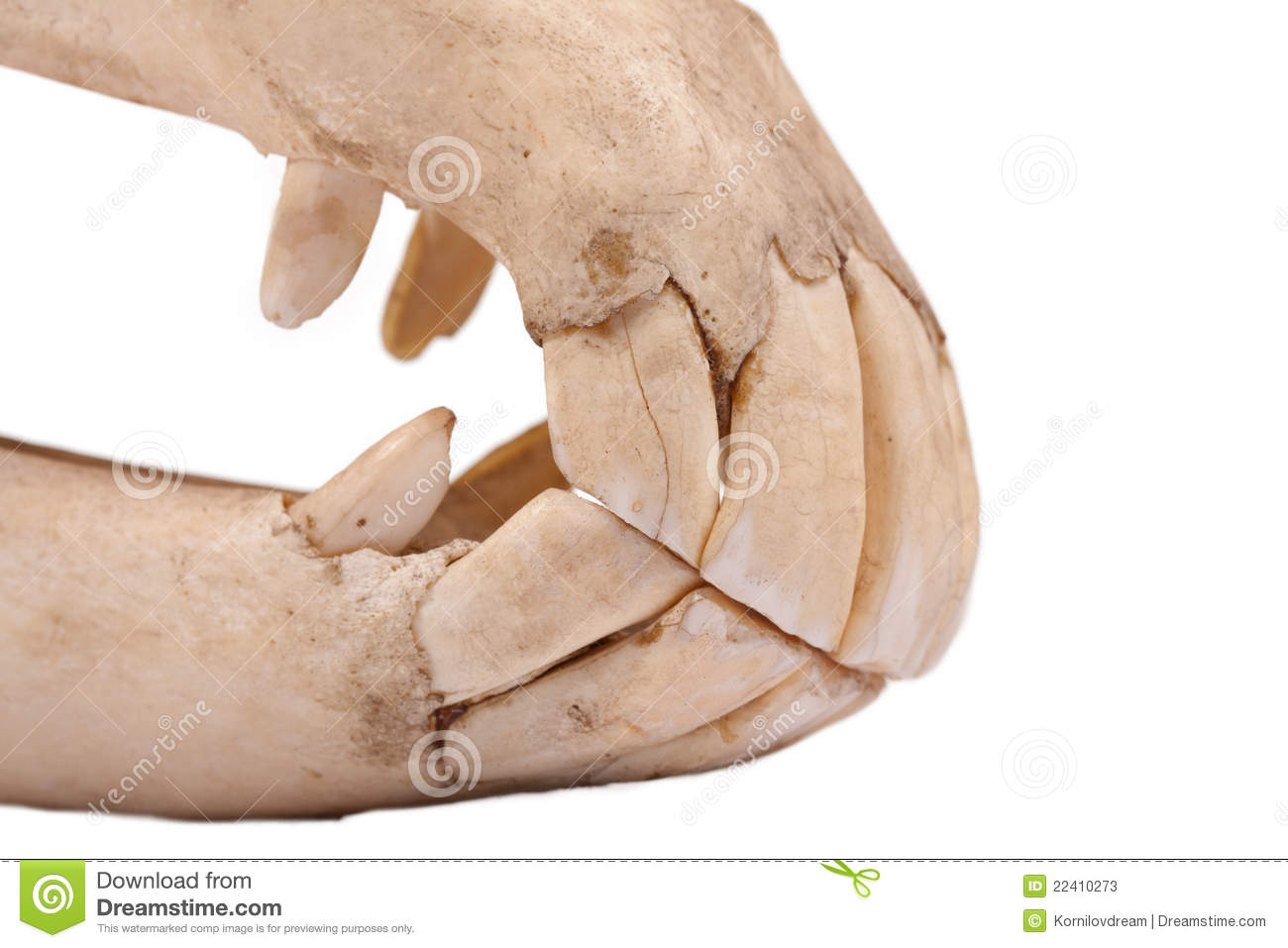 Plumes (Léger)
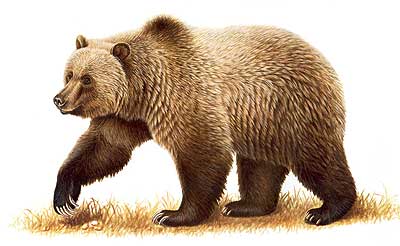 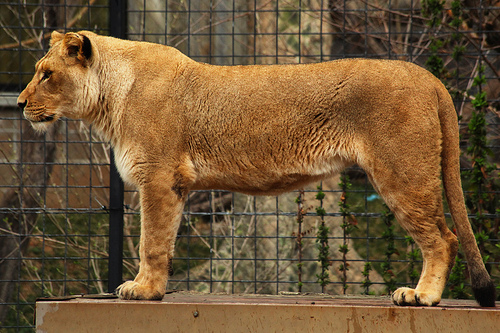 Carnivore                        
  (Viande)
Herbivore                        
  (légumes et fruits)
Fourrure épaisse                         
     (Chaude)
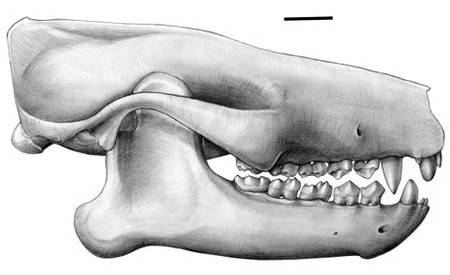 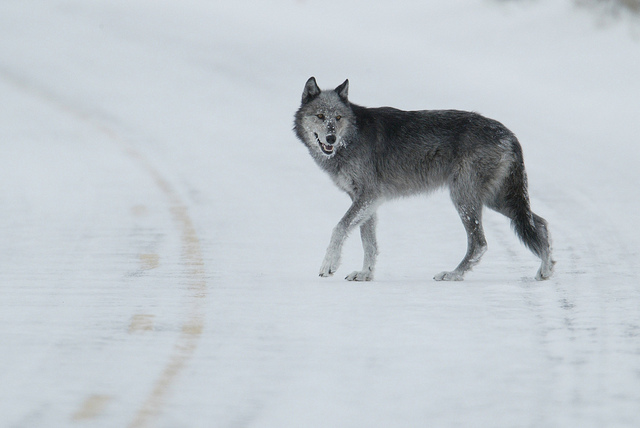 Fourrure courte 
      (froide)
Omnivore                        
(Tout)
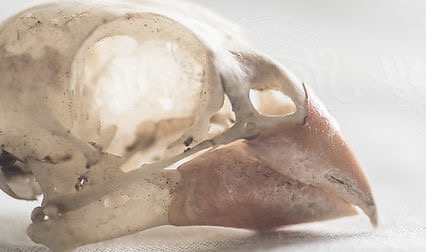 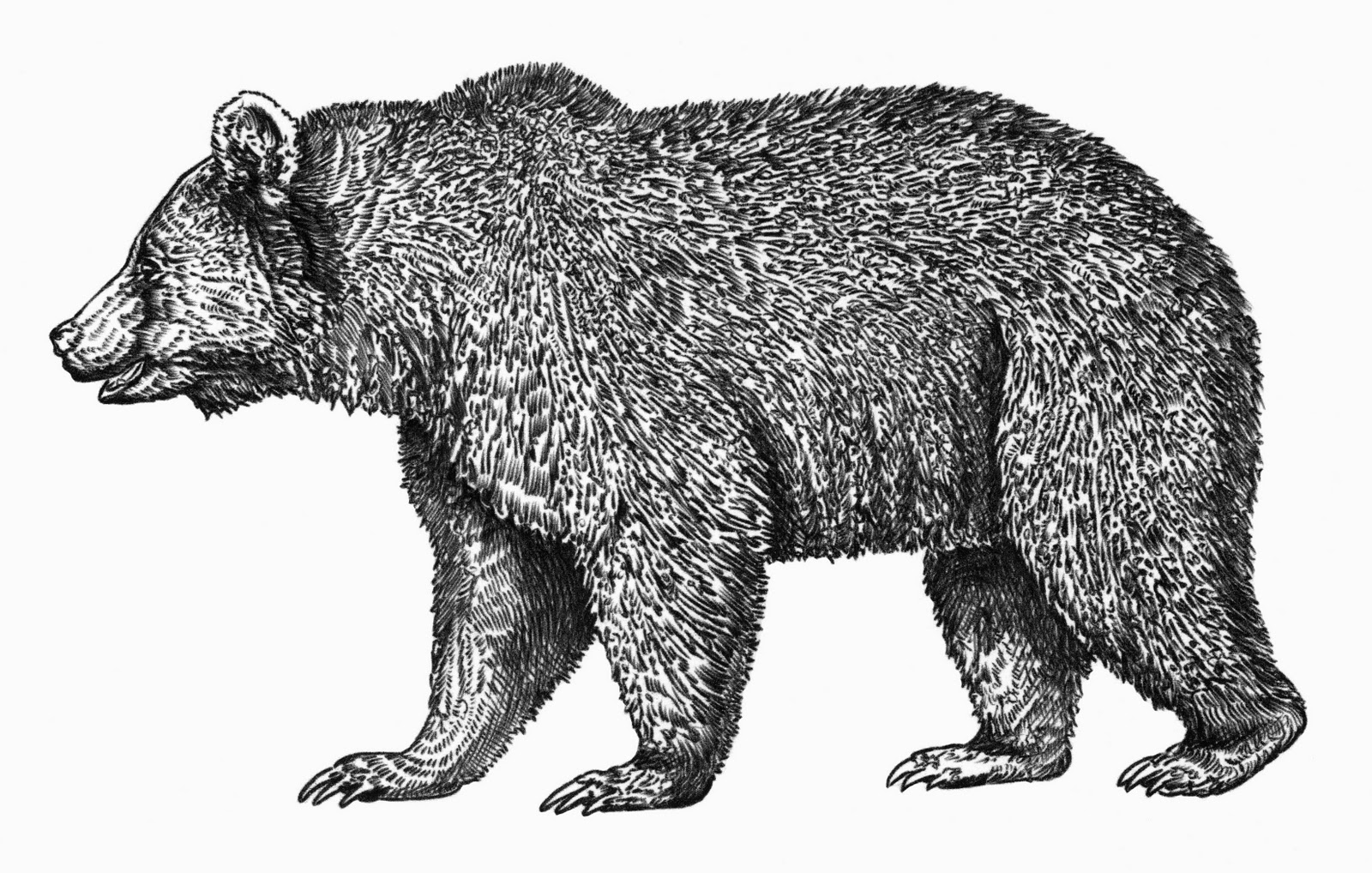 Granivore
(Graines)
Nageoires                        
  (Nager)
Ailes                       
  (Voler)
Courtes jambes, grandes pattes (plus fort, moins rapide)
Longues jambes, petites pattes (moins fort, plus rapide)
Fiches d’activité
30
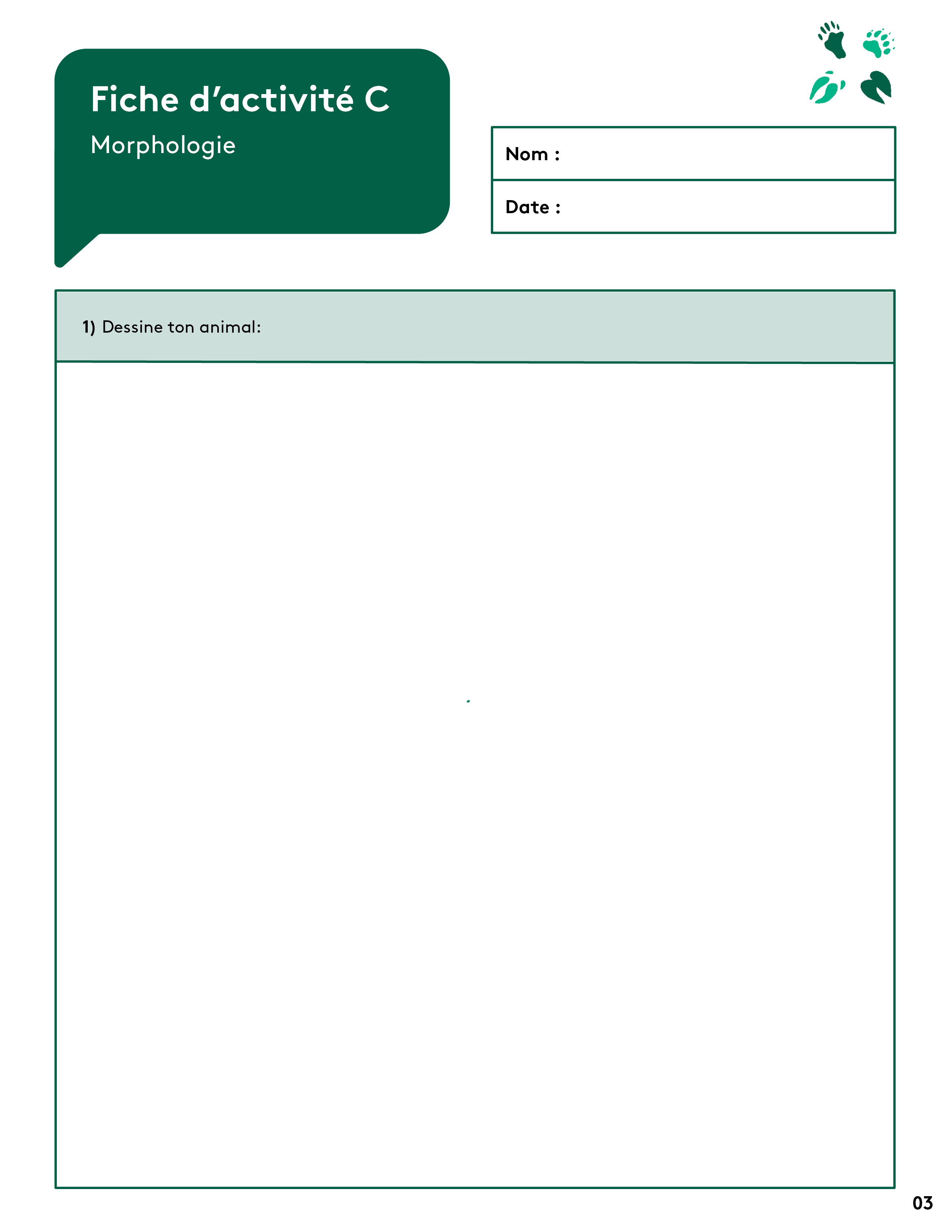